Geometry Objects and Transformation
Computer Graphics
[Speaker Notes: 2019]
Outline
Miscellaneous Math
Geometry
Representation

Transformations (Ch. 6 in FCG4)

OpenGL Transformations
[Speaker Notes: FCG4: Fundamentals of Computer Graphics, Fourth Edition]
Geometry
Miscellaneous Math
Objectives
Introduce the elements of geometry
Scalars
Vectors
Points
Develop mathematical operations among them in a coordinate-free manner
Define basic primitives
Line segments
Polygons
4
Angel: Interactive Computer Graphics 5E © Addison-Wesley 2009
Basic Elements
Geometry is the study of the relationships among objects in an n-dimensional space
In computer graphics, we are interested in objects that exist in three dimensions
Want a minimum set of primitives from which we can build more sophisticated objects
We will need three basic elements
Scalars
Vectors
Points
5
Angel: Interactive Computer Graphics 5E © Addison-Wesley 2009
Coordinate-Free Geometry
When we learned simple geometry, most of us started with a Cartesian approach
Points were at locations in space p=(x,y,z)
We derived results by algebraic manipulations involving these coordinates
This approach was nonphysical
Physically, points exist regardless of the location of an arbitrary coordinate system
Most geometric results are independent of the coordinate system
Example Euclidean geometry: two triangles are identical if two corresponding sides and the angle between them are identical
6
Angel: Interactive Computer Graphics 5E © Addison-Wesley 2009
Scalars
Need three basic elements in geometry
Scalars, Vectors, Points
Scalars can be defined as members of sets which can be combined by two operations (addition and multiplication) obeying some fundamental axioms (associativity, commutivity, inverses)
Examples include the real and complex number systems under the ordinary rules with which we are familiar
Scalars alone have no geometric properties
7
Angel: Interactive Computer Graphics 5E © Addison-Wesley 2009
Vectors
Physical definition: a vector is a quantity with two attributes
Direction
Magnitude
Examples include
Force
Velocity
Directed line segments
Most important example for graphics
Can map to other types
v
8
Angel: Interactive Computer Graphics 5E © Addison-Wesley 2009
Vector Operations
Every vector has an inverse
Same magnitude but points in opposite direction
Every vector can be multiplied by a scalar
There is a zero vector
Zero magnitude, undefined orientation
The sum of any two vectors is a vector
Use head-to-tail axiom
w
v
v
v
-v
u
9
Angel: Interactive Computer Graphics 5E © Addison-Wesley 2009
Linear Vector Spaces
Mathematical system for manipulating vectors
Operations
Scalar-vector multiplication u =  v
Vector-vector addition: w = u + v
Expressions such as 
v=u+2w-3r
Make sense in a vector space
10
Angel: Interactive Computer Graphics 5E © Addison-Wesley 2009
Addition of Vectors
Parallelogram rule
+
=
+y
+x
Vectors Lack Position
These vectors are identical
Same length and magnitude







Vectors spaces insufficient for geometry
Need points
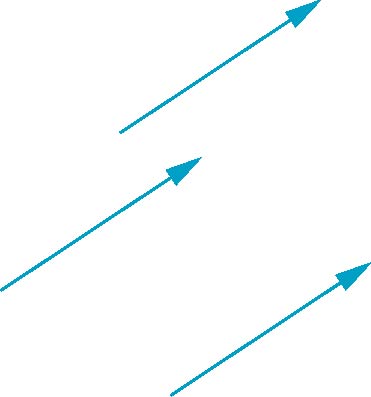 12
Angel: Interactive Computer Graphics 5E © Addison-Wesley 2009
Vector Operations
Vector
an n-tuple of real numbers (scalars)
two operations: addition & multiplication
Commutative Laws
a+ b= b+ a
a•b= b•a
Identities
a+ 0 = a
a•1 = a
Associative Laws
(a+ b) + c= a+ (b+ c)
(a•b) •c= a•(b•c)
Distributive Laws
a•(b+ c) = a•b+ a•c
(a+ b) •c= a•c+ b•c
Inverse
a+ b= 0 -> b= -a
The Vector Dot Product
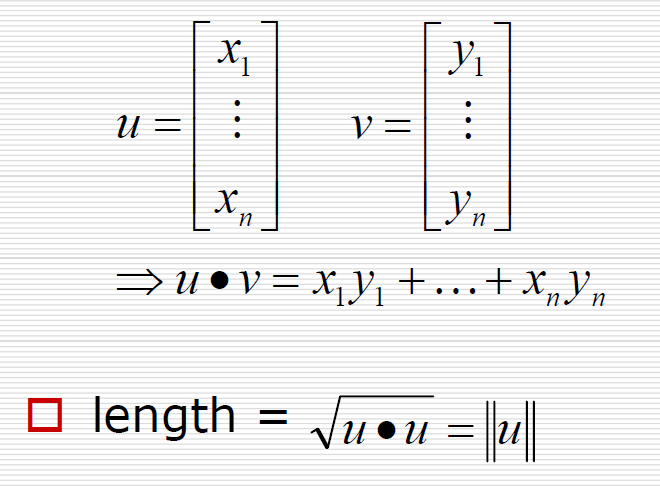 Euclidean norm
Or L2 norm
Projection
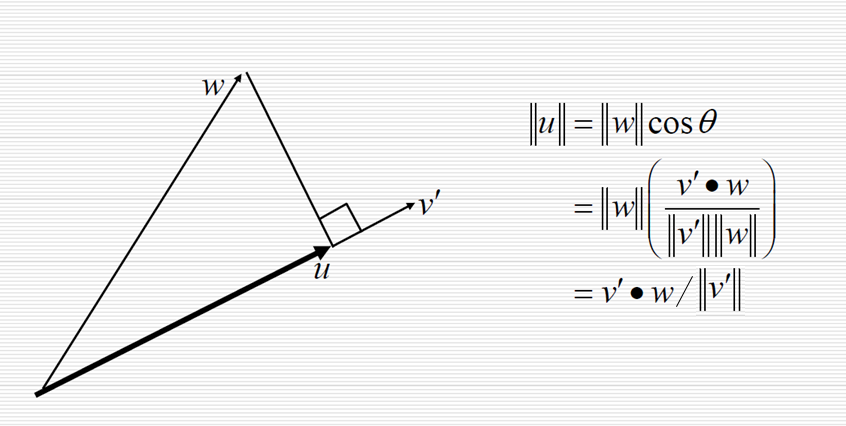 Points
Location in space
Operations allowed between points and vectors
Point-point subtraction yields a vector
Equivalent to point-vector addition
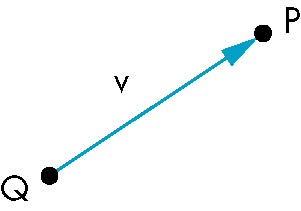 v=P-Q
P=v+Q
16
Angel: Interactive Computer Graphics 5E © Addison-Wesley 2009
Affine Spaces
Point + a vector space
Operations
Vector-vector addition
Scalar-vector multiplication
Point-vector addition
Scalar-scalar operations
For any point define
1 • P = P
0 • P = 0 (zero vector)
17
Angel: Interactive Computer Graphics 5E © Addison-Wesley 2009
Lines
Consider all points of the form
P(a)=P0 + a d
Set of all points that pass through P0 in the direction of the vector d
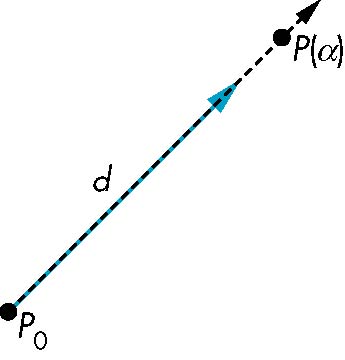 18
Angel: Interactive Computer Graphics 5E © Addison-Wesley 2009
Parametric Form
This form is known as the parametric form of the line
More robust and general than other forms
Extends to curves and surfaces
Two-dimensional forms
Explicit: y = mx +h
Implicit: ax + by +c =0
Parametric: 
        x(a) = ax0 + (1-a)x1
        y(a) = ay0 + (1-a)y1
19
Angel: Interactive Computer Graphics 5E © Addison-Wesley 2009
Rays and Line Segments
If a >= 0, then P(a) is the ray leaving P0 in the direction d
 If we use two points to define v, then
P( a) = Q + a (R-Q)=Q+av
         =aR + (1-a)Q
For 0<=a<=1 we get all the
points on the line segment
joining R and Q
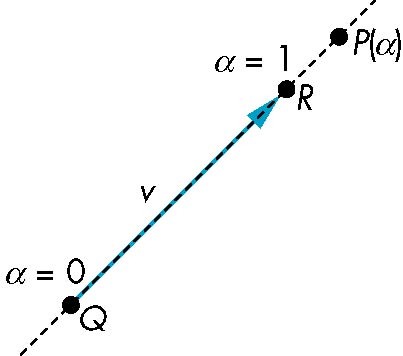 20
Angel: Interactive Computer Graphics 5E © Addison-Wesley 2009
Convexity
An object is convex iff for any two points in the object, all points on the line segment between these points are also in the object.
P
P
Q
Q
not convex
convex
21
Angel: Interactive Computer Graphics 5E © Addison-Wesley 2009
Affine Sums
Consider the “sum”
    P=a1P1+a2P2+…..+anPn
Can show by induction that this sum makes sense iff
    a1+a2+…..an=1
in which case we have the affine sum of the points P1,P2,…..Pn
If, in addition, ai>=0, we have the convex hull of P1,P2,…..Pn
22
Angel: Interactive Computer Graphics 5E © Addison-Wesley 2009
Convex Hull
Smallest convex object containing P1,P2,…..Pn
Formed by “shrink wrapping” points
23
Angel: Interactive Computer Graphics 5E © Addison-Wesley 2009
Curves and Surfaces
Curves are one parameter entities of the form P(a) where the function is nonlinear
Surfaces are formed from two-parameter functions P(a, b)
Linear functions give planes and polygons
P(a)
P(a, b)
24
Angel: Interactive Computer Graphics 5E © Addison-Wesley 2009
Planes
A plane can be defined by a point and two vectors or by three points
P
v
Q
R
R
u
P(a,b)=R+a(Q-R)+b(P-R)
P(a,b)=R+au+bv
25
Angel: Interactive Computer Graphics 5E © Addison-Wesley 2009
[Speaker Notes: Planes:   alpha and beta are arbitrary scalar]
Triangles
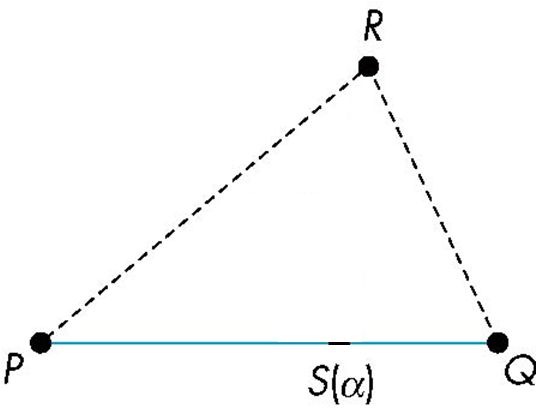 convex sum of P and Q
for 0<=a,b<=1, we get all points in triangle
26
Angel: Interactive Computer Graphics 5E © Addison-Wesley 2009
Triangles
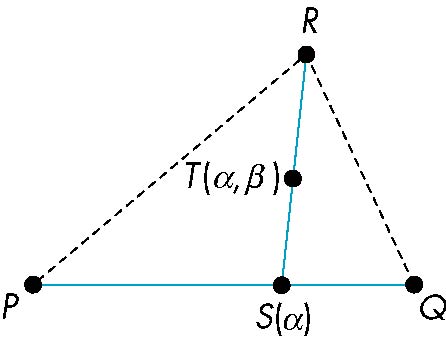 convex sum of S(a) and R
convex sum of P and Q
for 0<=a,b<=1, we get all points in triangle
27
Angel: Interactive Computer Graphics 5E © Addison-Wesley 2009
Normals
Every plane has a vector n normal (perpendicular, orthogonal) to it
From point-two vector form P(a,b)=R+au+bv, 
we know  we can use the cross product to find     
n = u   v and 
the equivalent form
    (P(a, )-P)  n=0
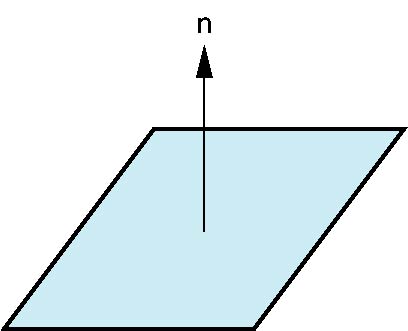 v
u
P
28
Angel: Interactive Computer Graphics 5E © Addison-Wesley 2009
Cross Product of Vectors
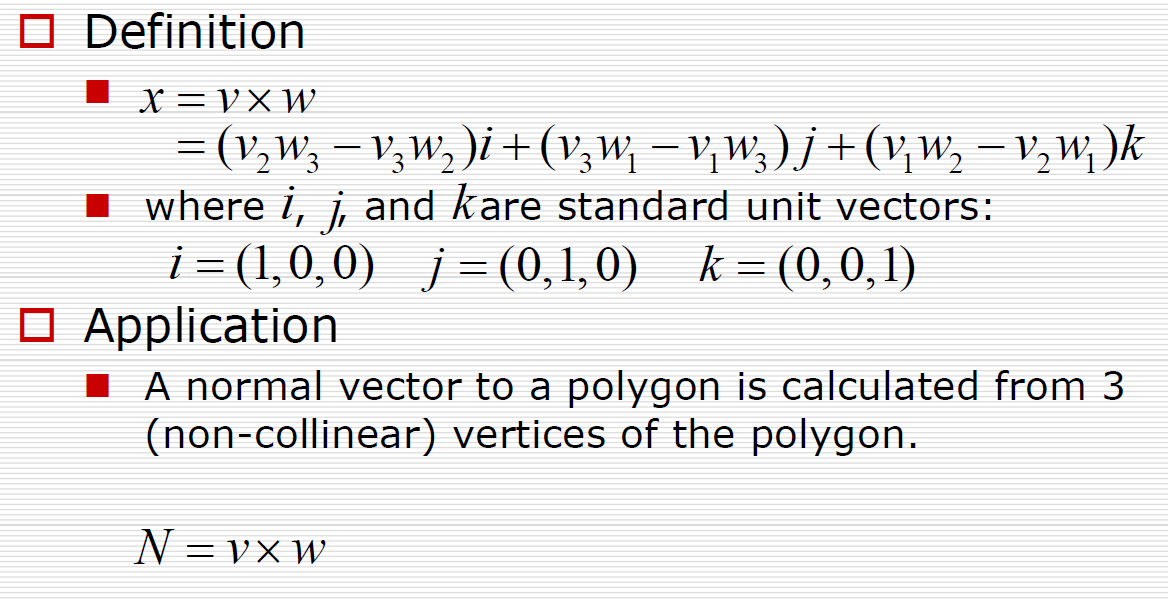 N
w
v
Representation
Objectives
Introduce concepts such as dimension and basis
Introduce coordinate systems for representing vectors spaces and frames for representing affine spaces
Discuss change of frames and bases
Introduce homogeneous coordinates
31
Angel: Interactive Computer Graphics 5E © Addison-Wesley 2009
Linear Independence
A set of vectors v1, v2, …, vn is linearly independent if 
        a1v1+a2v2+.. anvn=0 iff a1=a2=…=0
If a set of vectors is linearly independent, we cannot represent one in terms of the others 
If a set of vectors is linearly dependent, as least one can be written in terms of the others
32
Angel: Interactive Computer Graphics 5E © Addison-Wesley 2009
Dimension
In a vector space, the maximum number of linearly independent vectors is fixed and is called the dimension of the space
In an n-dimensional space, any set of n linearly independent vectors form a basis for the space
Given a basis v1, v2,…., vn, any vector v can be written as
      v=a1v1+ a2v2 +….+anvn
where the {ai} are unique
33
Angel: Interactive Computer Graphics 5E © Addison-Wesley 2009
Representation
Until now we have been able to work with geometric entities without using any frame of reference, such as a coordinate system
Need a frame of reference to relate points and objects to our physical world. 
For example, where is a point? Can’t answer without a reference system
World coordinates
Camera coordinates
34
Angel: Interactive Computer Graphics 5E © Addison-Wesley 2009
Coordinate Systems
Consider a basis v1, v2,…., vn
A vector is written v=a1v1+ a2v2 +….+anvn
The list of scalars {a1, a2, …. an}is the representation of v with respect to the given basis
We can write the representation as a row or column array of scalars
a=[a1  a2  …. an]T=
35
Angel: Interactive Computer Graphics 5E © Addison-Wesley 2009
Example
v=2v1+3v2-4v3
a=[2 3 –4]T
Note that this representation is with respect to a particular basis
For example, in OpenGL we start by representing vectors using the object  basis but later the system needs a representation in terms of the camera or eye basis
36
Angel: Interactive Computer Graphics 5E © Addison-Wesley 2009
Coordinate Systems
Which is correct?





Both are because vectors have no fixed location
v
v
37
Angel: Interactive Computer Graphics 5E © Addison-Wesley 2009
Frames
A coordinate system is insufficient to represent points
If we work in an affine space we can add a single point, the origin, to the basis vectors to form a frame
v2
v1
P0
v3
38
Angel: Interactive Computer Graphics 5E © Addison-Wesley 2009
[Speaker Notes: A frame of reference 
Coordinate frame]
Representation in a Frame
Frame determined by (P0, v1, v2, v3)
Within this frame, 
Every vector can be written as 
     v = a1v1+ a2v2 +….+anvn

Every point can be written as
     P = P0 + b1v1+ b2v2 +….+bnvn
39
Angel: Interactive Computer Graphics 5E © Addison-Wesley 2009
Confusing Points and Vectors
Consider the point and the vector
	P = P0 + b1v1+ b2v2 +….+bnvn
    v =          a1v1+ a2v2 +….+anvn
They appear to have the similar representations
p=[b1 b2 b3] T           v=[a1 a2 a3] T
which confuses the point with the vector
A vector has no position
v
p
v
Vector can be placed anywhere
point: fixed
Angel: Interactive Computer Graphics 5E © Addison-Wesley 2009
40
A Single Representation
If we define 0•P = 0 and 1•P =P then we can write 
V =a1v1+ a2v2 +a3v3 = [a1 a2 a3 0 ] [v1 v2 v3  P0] T
P = P0 + b1v1+ b2v2 +b3v3= [b1 b2 b3 1 ] [v1 v2 v3  P0] T

Thus we obtain the four-dimensional homogeneous coordinate representation
v = [a1 a2 a3 0 ] T
p = [b1 b2 b3 1 ] T
41
Angel: Interactive Computer Graphics 5E © Addison-Wesley 2009
Homogeneous Coordinates
The homogeneous coordinates form  for a three dimensional point [x y z] is given as
p =[x’ y’ z’ 1] T =[wx wy wz w] T
We return to a three dimensional point (for w0) by
xx’/w
yy’/w
zz’/w
If w=0, the representation is that of a vector
Note that homogeneous coordinates replaces points in three dimensions by lines through the origin in four dimensions
For w=1, the representation of a point is [x y z 1]
42
Angel: Interactive Computer Graphics 5E © Addison-Wesley 2009
Homogeneous Coordinates and Computer Graphics
Homogeneous coordinates are key to all computer graphics systems
All standard transformations (rotation, translation, scaling) can be implemented with matrix multiplications using 4 x 4 matrices
Hardware pipeline works with 4 dimensional representations
For orthographic viewing, we can maintain w=0 for vectors and w=1 for points
For perspective we need a perspective division
43
Angel: Interactive Computer Graphics 5E © Addison-Wesley 2009
Change of Coordinate Systems
Consider two representations of a the same vector with respect to two different bases. The representations are
a=[a1 a2  a3 ]
b=[b1  b2  b3]
where
v=a1v1+ a2v2 +a3v3 = [a1 a2 a3] [v1 v2 v3] T
=b1u1+ b2u2 +b3u3 = [b1 b2 b3] [u1 u2 u3] T
44
Angel: Interactive Computer Graphics 5E © Addison-Wesley 2009
Representing second basis in terms of first
Each of the basis vectors, u1,u2, u3, are vectors that can be represented in terms of the first basis
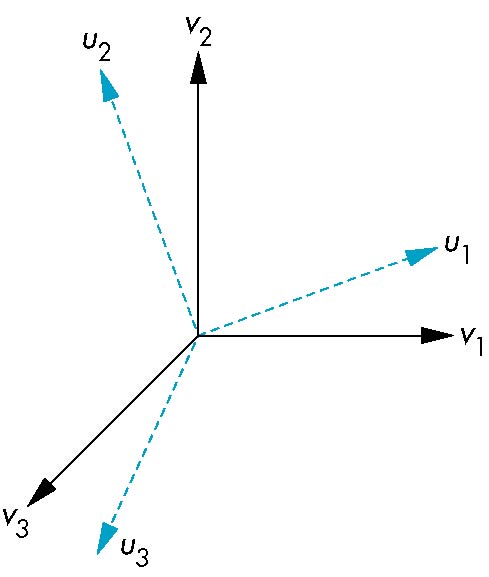 v
u1 = g11v1+g12v2+g13v3
u2 = g21v1+g22v2+g23v3
u3 = g31v1+g32v2+g33v3
45
Angel: Interactive Computer Graphics 5E © Addison-Wesley 2009
Matrix Form
The coefficients define a 3 x 3 matrix




and the bases can be related by


see text for numerical examples
M =
a=(MT)b
46
Angel: Interactive Computer Graphics 5E © Addison-Wesley 2009
The matrix converts a representation in v1, v2, v3 to 
u1, u2, u3 is
Change of Frames
We can apply a similar process in homogeneous coordinates to the representations of both points and vectors







Any point or vector can be represented in either frame
We can represent Q0, u1, u2, u3 in terms of P0, v1, v2, v3
u2
v2
u1
Consider two frames:
(P0, v1, v2, v3)
(Q0, u1, u2, u3)
Q0
P0
v1
v3
u3
48
Angel: Interactive Computer Graphics 5E © Addison-Wesley 2009
Representing One Frame in Terms of the Other
Extending what we did with change of bases
u1 = g11v1+g12v2+g13v3
u2 = g21v1+g22v2+g23v3
u3 = g31v1+g32v2+g33v3
Q0 = g41v1+g42v2+g43v3 +g44P0
defining a 4 x 4 matrix
M =
49
Angel: Interactive Computer Graphics 5E © Addison-Wesley 2009
Working with Representations
Within the two frames any point or vector has a representation of the same form

a=[a1 a2  a3 a4 ] in the first frame
b=[b1 b2  b3 b4 ] in the second frame

where a4 = b4 = 1 for points and a4 = b4 = 0 for vectors and


The matrix M is 4 x 4 and specifies an affine transformation in homogeneous coordinates
a=MTb
50
Angel: Interactive Computer Graphics 5E © Addison-Wesley 2009
Affine Transformations
Every linear transformation is equivalent to a change in frames
Every affine transformation preserves lines
However, an affine transformation has only 12 degrees of freedom because 4 of the elements in the matrix are fixed and are a subset of all possible 4 x 4 linear transformations
51
Angel: Interactive Computer Graphics 5E © Addison-Wesley 2009
The World and Camera Frames
When we work with representations, we work with n-tuples or arrays of scalars
Changes in frame are then defined by 4 x 4 matrices
In OpenGL, the base frame that we start with is the world frame 
Eventually we represent entities in the camera frame by changing the world representation using the model-view matrix
Initially these frames are the same (M=I)
52
Angel: Interactive Computer Graphics 5E © Addison-Wesley 2009
Moving the Camera
If objects are on both sides of z=0, we must move camera frame
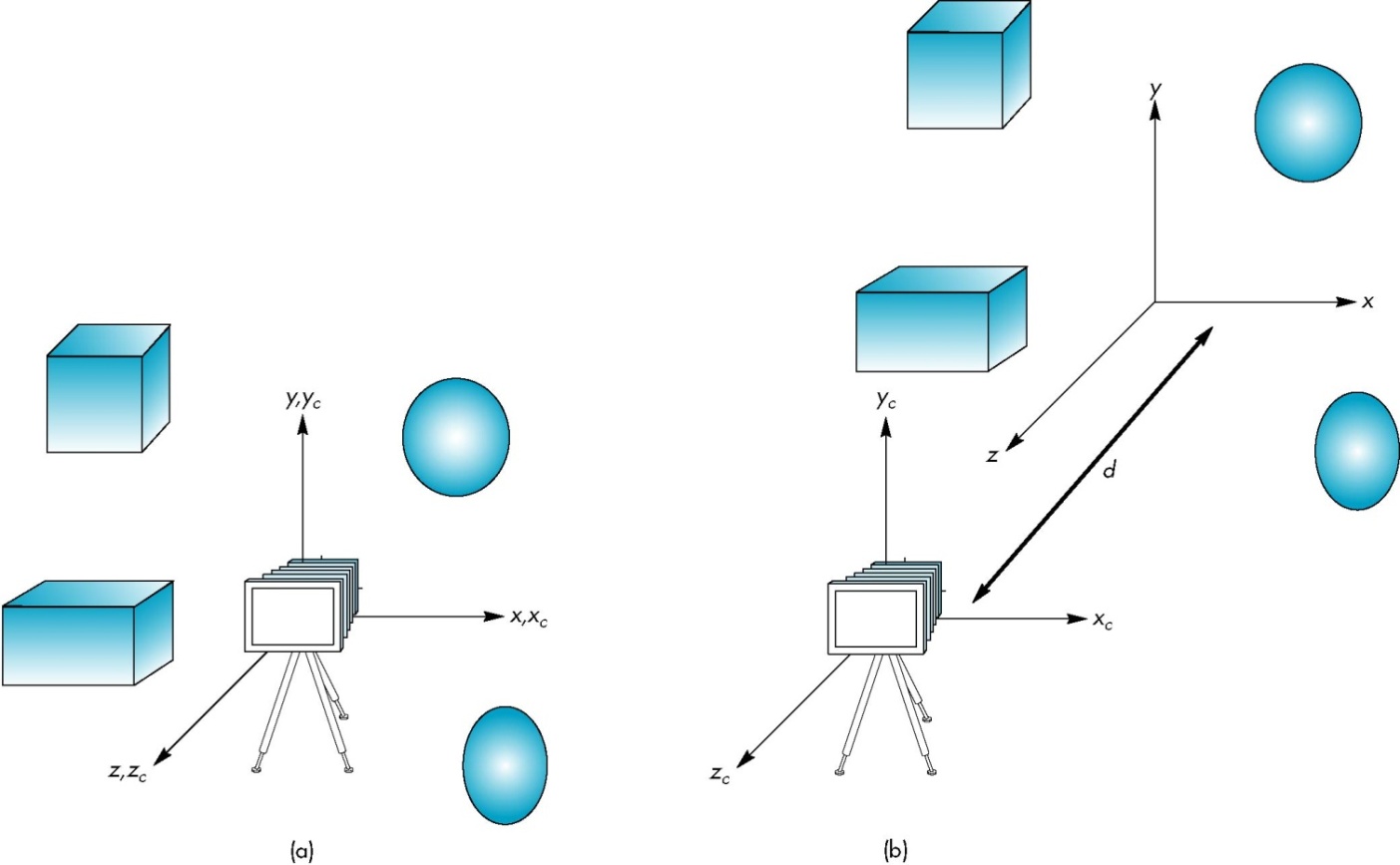 53
Angel: Interactive Computer Graphics 5E © Addison-Wesley 2009
Transformation
Objectives
Introduce standard transformations
Rotation
Translation
Scaling
Shear
Derive homogeneous coordinate transformation matrices
Learn to build arbitrary transformation matrices from simple transformations
55
Angel: Interactive Computer Graphics 5E © Addison-Wesley 2009
General Transformations
A transformation maps points to other points and/or vectors to other vectors
v=T(u)
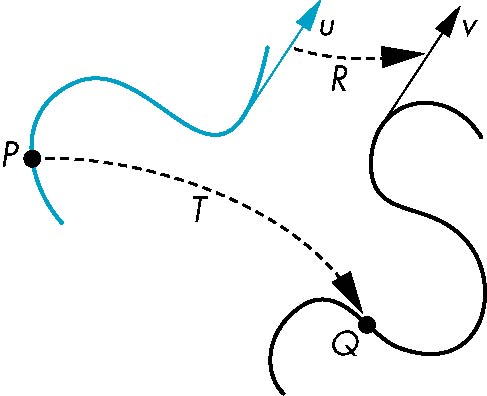 Q=T(P)
56
Angel: Interactive Computer Graphics 5E © Addison-Wesley 2009
Affine Transformations
Line preserving
Characteristic of many physically important transformations
Rigid body transformations: rotation, translation
Scaling, shear
Importance in graphics is that we need only transform endpoints of line segments and let implementation draw line segment between the transformed endpoints
57
Angel: Interactive Computer Graphics 5E © Addison-Wesley 2009
Pipeline Implementation
T
(from application program)
frame
buffer
u
T(u)
transformation
rasterizer
v
T(v)
T(v)
T(v)
v
T(u)
u
T(u)
vertices
pixels
vertices
58
Angel: Interactive Computer Graphics 5E © Addison-Wesley 2009
The Life of a vertex
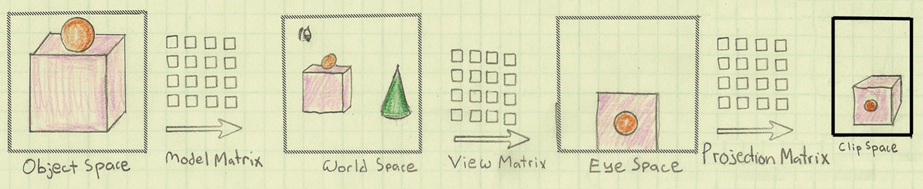 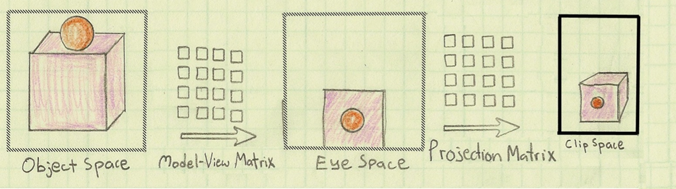 Merge model matrix and view matrix
Image by Philp Rideout
[Speaker Notes: 這兩頁的圖片生動地呈現各種不同轉換發生的順序和對應的畫面變化

上下兩列可達到同樣的目的，主要是呈現model和view兩個矩陣轉換，兩者互為相對移動的關係，也就是移動相機等同於反方相移動所有的物體，
是故會整合成modelview space，減少矩陣的變數]
Notation
We will be working with both coordinate-free representations of transformations and representations within a particular frame
 P, Q, R: points in an affine space
 u, v, w: vectors in an affine space
 a, b, g: scalars

 p, q, r: representations of points
	-array of 4 scalars in homogeneous coordinates
 u, v, w: representations of vectors
	-array of 4 scalars in homogeneous coordinates
60
Angel: Interactive Computer Graphics 5E © Addison-Wesley 2009
Translation
Move (translate, displace) a point to a new location




Displacement determined by a vector d
Three degrees of freedom
P’= P+d
P’
d
P
61
Angel: Interactive Computer Graphics 5E © Addison-Wesley 2009
How  many ways?
Although we can move a point to a new location in infinite ways, when we move many points there is usually only one way
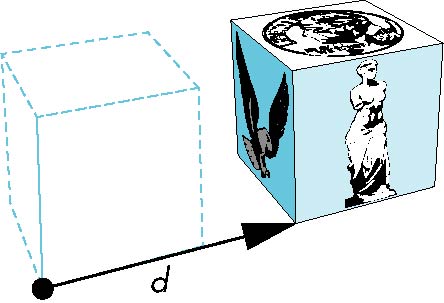 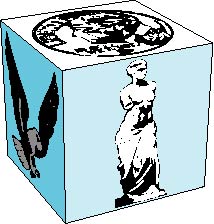 object
translation: every point displaced
        by same vector
62
Angel: Interactive Computer Graphics 5E © Addison-Wesley 2009
Translation Using Representations
Using the homogeneous coordinate representation in some frame
     p = [ x y z 1]T
     p’= [x’ y’ z’ 1]T
     d = [dx dy dz 0]T
Hence p’ = p + d or
     x’= x+dx
     y’= y+dy
     z’= z+dz
note that this expression is in 
four dimensions and expresses
point = vector + point
63
Angel: Interactive Computer Graphics 5E © Addison-Wesley 2009
Translation Matrix
We can also express translation using a 
4 x 4 matrix T in homogeneous coordinates
p’=Tp where


T = T(dx, dy, dz) =


This form is better for implementation because all affine transformations can be expressed this way and multiple transformations can be concatenated together
64
Angel: Interactive Computer Graphics 5E © Addison-Wesley 2009
Rotation (2D)
Consider rotation about the origin by q degrees
radius stays the same, angle increases by q
x’ = r cos (f + q)
y' = r sin (f + q)
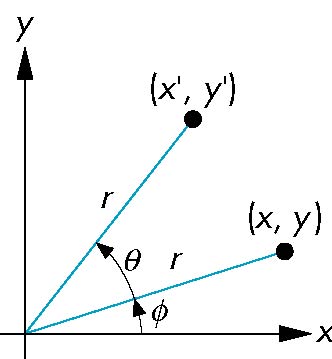 x’= x cos q –y sin q
y’ = x sin q + y cos q
x = r cos f
y = r sin f
65
Angel: Interactive Computer Graphics 5E © Addison-Wesley 2009
Rotation about the z axis
Rotation about z axis in three dimensions leaves all points with the same z
Equivalent to rotation in two dimensions in planes of constant z



or in homogeneous coordinates
        p’=Rz(q)p
x’=x cos q –y sin q
y’ = x sin q + y cos q
z’ =z
66
Angel: Interactive Computer Graphics 5E © Addison-Wesley 2009
Rotation Matrix
R = Rz(q) =
67
Angel: Interactive Computer Graphics 5E © Addison-Wesley 2009
Rotation about x and y axes
Same argument as for rotation about z axis
For rotation about x axis, x is unchanged
For rotation about y axis, y is unchanged
R = Rx(q) =
R = Ry(q) =
68
Angel: Interactive Computer Graphics 5E © Addison-Wesley 2009
Scaling
Expand or contract along each axis (fixed point of origin)
x’=sxx
y’=syy
z’=szz
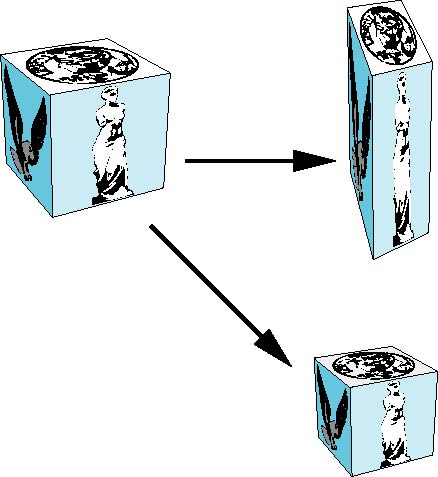 p’=Sp
S = S(sx, sy, sz) =
69
Angel: Interactive Computer Graphics 5E © Addison-Wesley 2009
Reflection
corresponds to negative scale factors
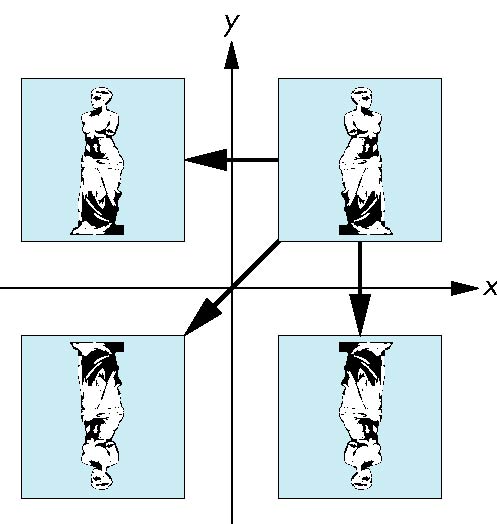 sx = -1 sy = 1
original
sx = -1 sy = -1
sx = 1 sy = -1
70
Angel: Interactive Computer Graphics 5E © Addison-Wesley 2009
Inverses
Although we could compute inverse matrices by general formulas, we can use simple geometric observations
Translation: T-1(dx, dy, dz) = T(-dx, -dy, -dz) 
Rotation: R -1(q) = R(-q)
Holds for any rotation matrix
Note that since cos(-q) = cos(q) and sin(-q)=-sin(q)
R -1(q) = R T(q)
Scaling: S-1(sx, sy, sz) = S(1/sx, 1/sy, 1/sz)
71
Angel: Interactive Computer Graphics 5E © Addison-Wesley 2009
Concatenation
We can form arbitrary affine transformation matrices by multiplying together rotation, translation, and scaling matrices
Because the same transformation is applied to many vertices, the cost of forming a matrix M=ABCD is not significant compared to the cost of computing Mp for many vertices p
The difficult part is how to form a desired transformation from the specifications in the application
72
Angel: Interactive Computer Graphics 5E © Addison-Wesley 2009
Order of Transformations
Note that matrix on the right is the first applied
Mathematically, the following are equivalent
        p’ = ABCp = A(B(Cp))
Note many references use column matrices to represent points. In terms of column matrices
         p’T = pTCTBTAT
73
Angel: Interactive Computer Graphics 5E © Addison-Wesley 2009
General Rotation About the Origin
A rotation by q about an arbitrary axis
can be decomposed into the concatenation
of rotations about the x, y, and z axes
R(q) = Rz(qz) Ry(qy) Rx(qx)
y
v
q
qx qy qz are called the Euler angles
Note that rotations do not commute
We can use rotations in another order but
with different angles
x
z
74
Angel: Interactive Computer Graphics 5E © Addison-Wesley 2009
Rotation About a Fixed Point other than the Origin
Move fixed point to origin
Rotate
Move fixed point back
M = T(pf) R(q) T(-pf)
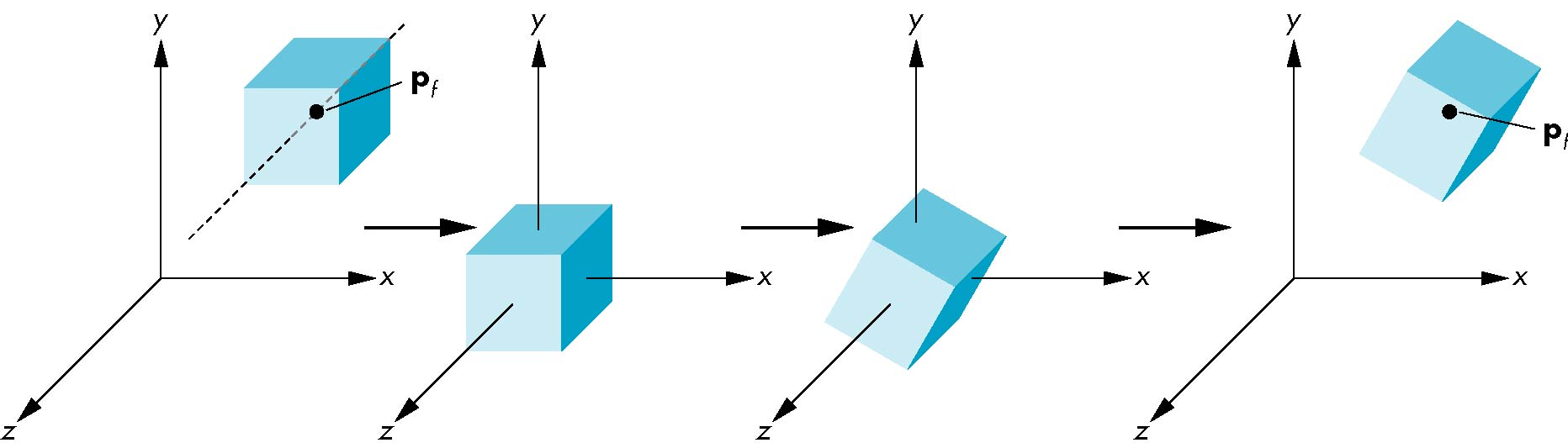 75
Angel: Interactive Computer Graphics 5E © Addison-Wesley 2009
Instancing
In modeling, we often start with a simple object centered at the origin, oriented with the axis, and at a standard size
We apply an instance transformation to its vertices to 
		Scale 
		Orient
		Locate
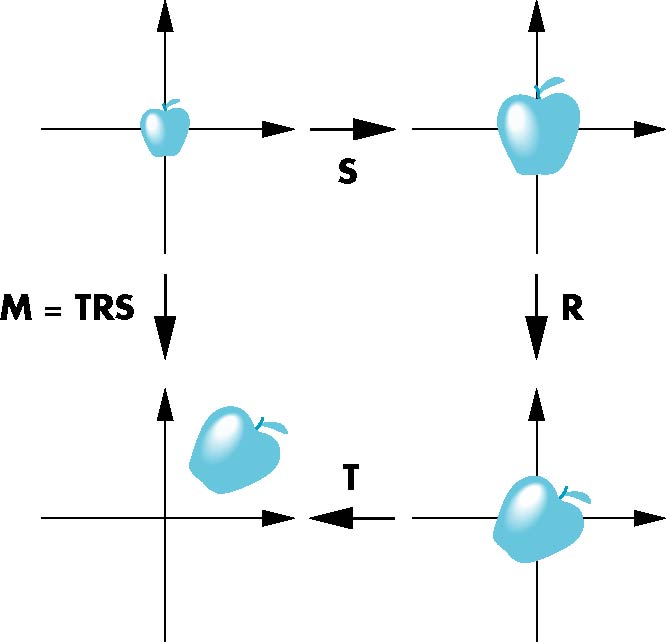 76
Angel: Interactive Computer Graphics 5E © Addison-Wesley 2009
Shear
Helpful to add one more basic transformation
Equivalent to pulling faces in opposite directions
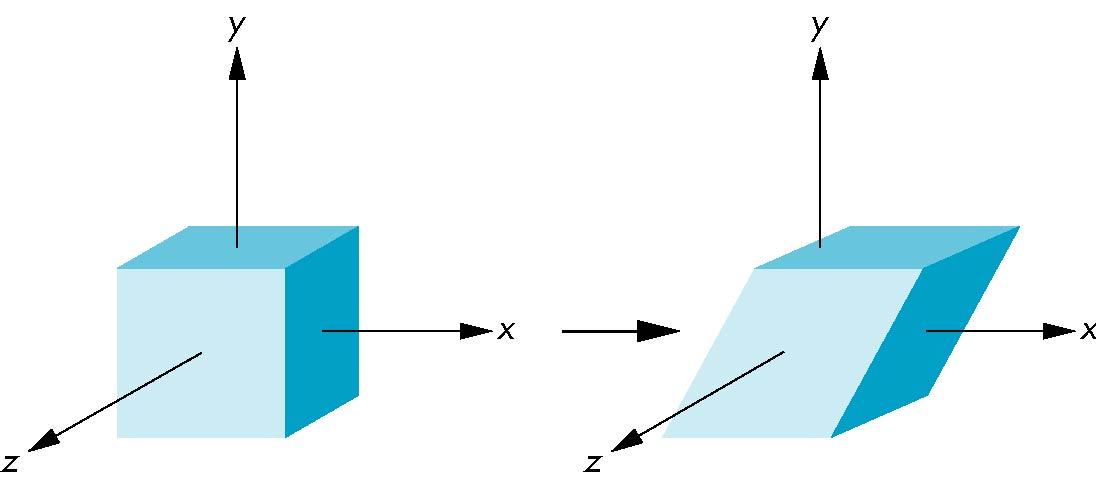 77
Angel: Interactive Computer Graphics 5E © Addison-Wesley 2009
Shear Matrix
Consider simple shear along x axis
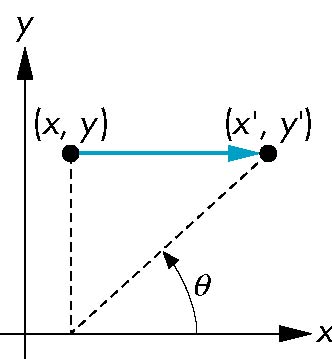 x’ = x + y cot q
y’ = y
z’ = z
H(q) =
78
Angel: Interactive Computer Graphics 5E © Addison-Wesley 2009
Transformation in OpenGL
Objectives
Learn how to carry out transformations in OpenGL
Rotation
Translation 
Scaling
Introduce OpenGL matrix modes
Model-view
Projection
80
Angel: Interactive Computer Graphics 5E © Addison-Wesley 2009
OpenGL Matrices
In OpenGL matrices are part of the state
Multiple types
Model-View (GL_MODELVIEW)
Projection (GL_PROJECTION)
Texture (GL_TEXTURE) (ignore for now)
Color(GL_COLOR) (ignore for now)
Single set of functions for manipulation
Select which to manipulated by
glMatrixMode(GL_MODELVIEW);
glMatrixMode(GL_PROJECTION);
81
Angel: Interactive Computer Graphics 5E © Addison-Wesley 2009
Current Transformation Matrix (CTM)
Conceptually there is a 4 x 4 homogeneous coordinate matrix, the current transformation matrix (CTM) that is part of the state and is applied to all vertices that pass down the pipeline
The CTM is defined in the user program and loaded into a transformation unit
C
p’=Cp
p
vertices
CTM
vertices
82
Angel: Interactive Computer Graphics 5E © Addison-Wesley 2009
CTM operations
The CTM can be altered either by loading a new CTM or by postmutiplication
Load an identity matrix: C  I
Load an arbitrary matrix: C  M

Load a translation matrix: C  T
Load a rotation matrix: C  R
Load a scaling matrix: C  S

Postmultiply by an arbitrary matrix: C  CM
Postmultiply by a translation matrix: C  CT
Postmultiply by a rotation matrix: C  C R
Postmultiply by a scaling matrix: C  C S
83
Angel: Interactive Computer Graphics 5E © Addison-Wesley 2009
Rotation about a Fixed Point
Start with identity matrix: C  I
Move fixed point to origin: C  CT
Rotate: C  CR
Move fixed point back: C  CT -1

Result: C = TR T –1 which is backwards. 

This result is a consequence of doing postmultiplications.
Let’s try again.
84
Angel: Interactive Computer Graphics 5E © Addison-Wesley 2009
Reversing the Order
We want C = T –1 R T 
so we must do the operations in the following order

C  I
C  CT -1
C  CR
C  CT

Each operation corresponds to one function call in the program.

Note that the last operation specified is the first executed in the program
85
Angel: Interactive Computer Graphics 5E © Addison-Wesley 2009
CTM in OpenGL
OpenGL has a model-view and a projection matrix in the pipeline which are concatenated together to form the CTM
Can manipulate each by first setting the correct matrix mode
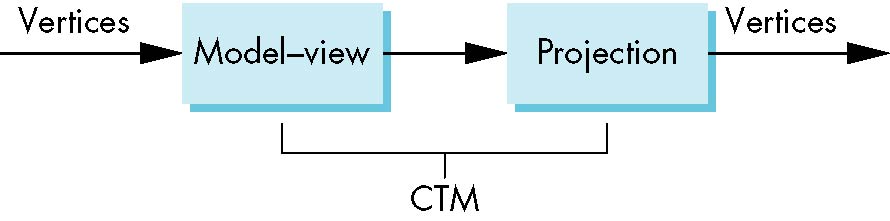 86
Angel: Interactive Computer Graphics 5E © Addison-Wesley 2009
Rotation, Translation, Scaling
Load an identity matrix:
glLoadIdentity()
Multiply on right:
glRotatef(theta, vx, vy, vz)
theta in degrees, (vx, vy, vz) define axis of rotation
glTranslatef(dx, dy, dz)
glScalef(sx, sy, sz)
Each has a float (f) and double (d) format (glScaled)
87
Angel: Interactive Computer Graphics 5E © Addison-Wesley 2009
Example
Rotation about z axis by 30 degrees with a fixed point of (1.0, 2.0, 3.0)





Remember that last matrix specified in the program is the first applied
glMatrixMode(GL_MODELVIEW);
glLoadIdentity();
glTranslatef(1.0, 2.0, 3.0);
glRotatef(30.0, 0.0, 0.0, 1.0);
glTranslatef(-1.0, -2.0, -3.0);
88
Angel: Interactive Computer Graphics 5E © Addison-Wesley 2009
Arbitrary Matrices
Can load and multiply by matrices defined in the application program


The matrix m is a one dimension array of 16 elements which are the components of the desired 4 x 4 matrix stored by columns
In glMultMatrixf, m multiplies the existing matrix on the right
glLoadMatrixf(m)
glMultMatrixf(m)
89
Angel: Interactive Computer Graphics 5E © Addison-Wesley 2009
Matrix Stacks
In many situations we want to save transformation matrices for use later
Traversing hierarchical data structures (Chapter 10)
Avoiding state changes when executing display lists
OpenGL maintains stacks for each type of matrix
Access present type (as set by glMatrixMode) by
glPushMatrix()
glPopMatrix()
90
Angel: Interactive Computer Graphics 5E © Addison-Wesley 2009
Reading Back Matrices
Can also access matrices (and other parts of the state) by query functions




For matrices, we use as
glGetIntegerv
glGetFloatv
glGetBooleanv
glGetDoublev
glIsEnabled
double m[16];
glGetDoublev(GL_MODELVIEW, m);
91
Angel: Interactive Computer Graphics 5E © Addison-Wesley 2009
Using Transformations
Example: use idle function to rotate a cube and mouse function to change direction of rotation 
Start with a program that draws a cube (colorcube.c) in a standard way
Centered at origin
Sides aligned with axes
Will discuss modeling in next lecture
92
Angel: Interactive Computer Graphics 5E © Addison-Wesley 2009
main.c
int main(int argc, char **argv) 
{    
    glutInit(&argc, argv);
    glutInitDisplayMode(GLUT_DOUBLE | GLUT_RGB |
       GLUT_DEPTH);
    glutInitWindowSize(500, 500);
    glutCreateWindow("colorcube");
    glutReshapeFunc(myReshape);
    glutDisplayFunc(display);
    glutIdleFunc(spinCube);
    glutMouseFunc(mouse);
    glEnable(GL_DEPTH_TEST);
    glutMainLoop();
    return 0;
}
93
Angel: Interactive Computer Graphics 5E © Addison-Wesley 2009
Idle and Mouse callbacks
void spinCube() 
{
	theta[axis] += 2.0;
	if( theta[axis] > 360.0 ) theta[axis] -= 360.0;
	glutPostRedisplay();
}
void mouse(int btn, int state, int x, int y)
{
   if(btn==GLUT_LEFT_BUTTON && state == GLUT_DOWN) 
           axis = 0;
   if(btn==GLUT_MIDDLE_BUTTON && state == GLUT_DOWN) 
           axis = 1;
   if(btn==GLUT_RIGHT_BUTTON && state == GLUT_DOWN) 
           axis = 2;
}
94
Angel: Interactive Computer Graphics 5E © Addison-Wesley 2009
Display callback
void display()
{
   glClear(GL_COLOR_BUFFER_BIT | GL_DEPTH_BUFFER_BIT);
   glLoadIdentity();
   glRotatef(theta[0], 1.0, 0.0, 0.0);
   glRotatef(theta[1], 0.0, 1.0, 0.0);
   glRotatef(theta[2], 0.0, 0.0, 1.0); 
   colorcube();	
   glutSwapBuffers();
}
Note that because of fixed from of callbacks, variables 
such as  theta and axis must be defined as globals

Camera information is in standard reshape callback
95
Angel: Interactive Computer Graphics 5E © Addison-Wesley 2009
Using the Model-view Matrix
In OpenGL the model-view matrix is used to
Position the camera
Can be done by rotations and translations but is often easier to use gluLookAt 
Build models of objects 
The projection matrix is used to define the view volume and to select a camera lens
Angel: Interactive Computer Graphics 5E © Addison-Wesley 2009
96
Model-view and Projection Matrices
Although both are manipulated by the same functions, we have to be careful because incremental changes are always made by postmultiplication
For example, rotating model-view and projection matrices by the same matrix are not equivalent operations. Postmultiplication of the model-view matrix is equivalent to premultiplication of the projection matrix
97
Angel: Interactive Computer Graphics 5E © Addison-Wesley 2009
Smooth Rotation
From a practical standpoint, we are often want to use transformations to move and reorient an object smoothly
Problem: find a sequence of model-view matrices M0,M1,…..,Mn so that when they are applied successively to one or more objects we see a smooth transition
For orientating an object, we can use the fact that every rotation corresponds to part of a great circle on a sphere
Find the axis of rotation and angle
Virtual trackball (see text)
98
Angel: Interactive Computer Graphics 5E © Addison-Wesley 2009
Incremental Rotation
Consider the two approaches
For a sequence of rotation matrices R0,R1,…..,Rn , find the Euler angles for each and use Ri= Riz Riy Rix
Not very efficient 
Use the final positions to determine the axis and angle of rotation, then increment only the angle
Quaternions can be more efficient than either
99
Angel: Interactive Computer Graphics 5E © Addison-Wesley 2009
Quaternions
Extension of imaginary numbers from two to three dimensions
Requires one real and three imaginary components i, j, k


Quaternions can express rotations on sphere smoothly and efficiently. Process:
Model-view matrix  quaternion
Carry out operations with quaternions
Quaternion  Model-view matrix
q = q0+q1i+q2j+q3k
100
Angel: Interactive Computer Graphics 5E © Addison-Wesley 2009
Interfaces
One of the major problems in interactive computer graphics is how to use two-dimensional devices such as a mouse to interface with three dimensional obejcts
Example: how to form an instance matrix?
Some alternatives
Virtual trackball
3D input devices such as the spaceball
Use areas of the screen
Distance from center controls angle, position, scale depending on mouse button depressed
101
Angel: Interactive Computer Graphics 5E © Addison-Wesley 2009
Trackball Frame
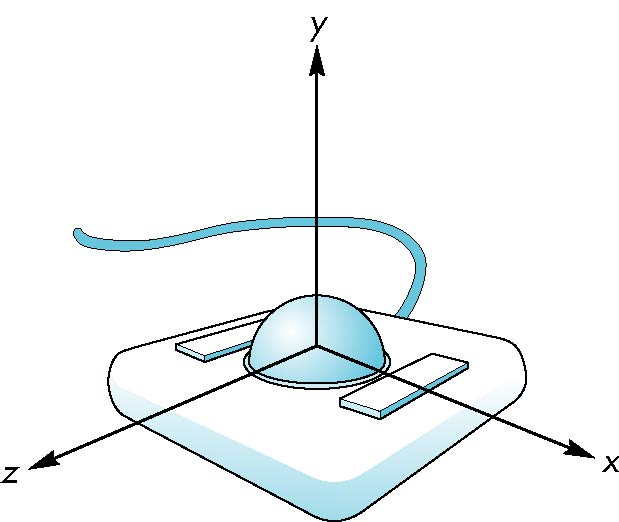 origin at center of ball
102
E. Angel and D. Shriener : Interactive Computer Graphics 6E © Addison-Wesley 2012
Projection of Trackball Position
We can relate position on trackball to position on a normalized mouse pad by projecting orthogonally onto pad
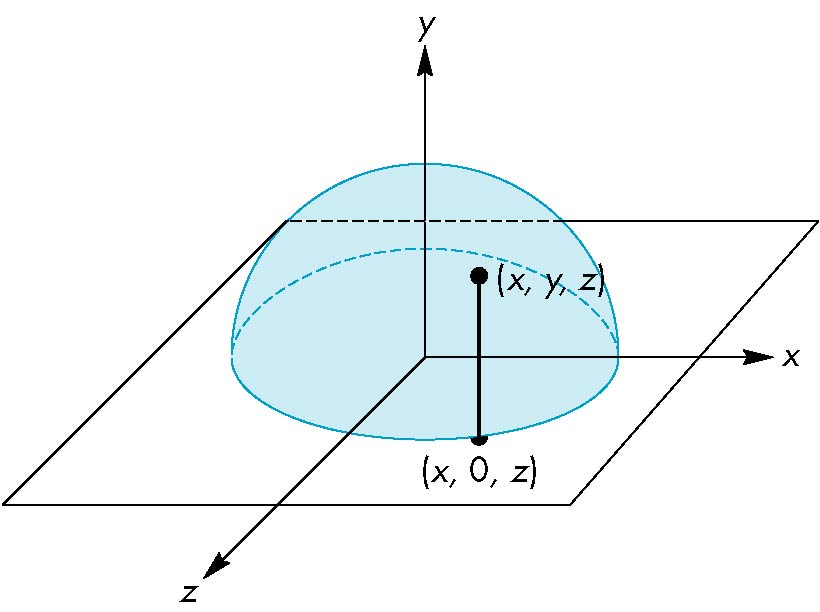 103
E. Angel and D. Shriener : Interactive Computer Graphics 6E © Addison-Wesley 2012
Using the cross product
The axis of rotation is given by the normal to the plane determined by the origin, p1 , and p2
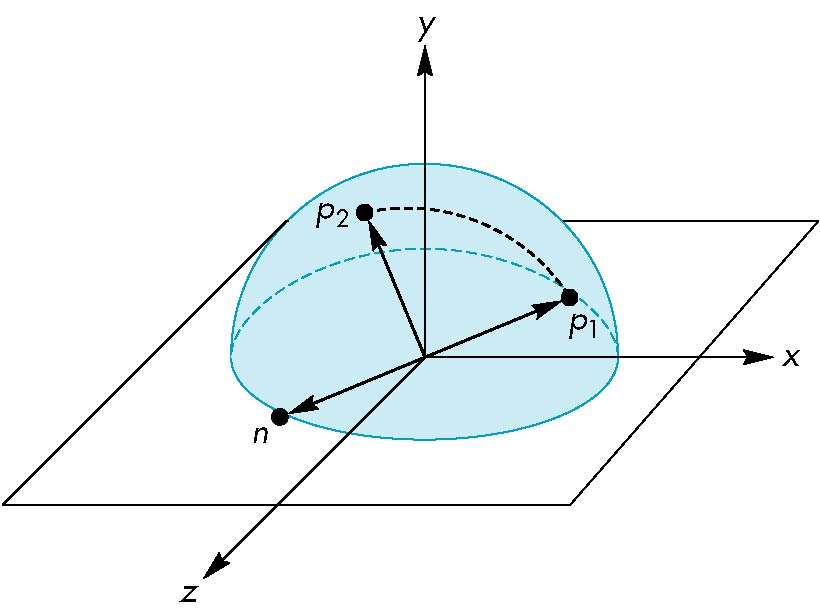 n = p1  p2
104
E. Angel and D. Shriener : Interactive Computer Graphics 6E © Addison-Wesley 2012
Rotation/Translationfrom world to object
Translate()

Rotate()

Rect()
+y
+y
+y
+y
+y
+y
+x
+x
+x
+x
+x
+x
Rotate()

Translate()

Rect()
[Speaker Notes: 反之，由C/C++指令由上至下閱讀的順序
表示從world space往object space的變化]